Dienststelle Immobilien
Januar 2018
Agenda
Grundauftrag
Strategische Ausrichtung
Kennzahlen
Organigramm
Aufgaben / Verantwortung
Unsere Werte
2
Grundauftrag
Die Dienststelle Immobilien ist das Immobilien-Kompetenzzentrum des Kantons Luzern. Sie vertritt als Eigentümerin und Bauherrin die Interessen des Kantons Luzern und betreibt ein innovatives und nachhaltiges Immobilienmanagement.
Die Dienststelle Immobilien:
ist verantwortlich für die Erarbeitung einer kundenorientierten und nachhaltigen Bewirtschaftungsstrategie aller staatlichen und zugemieteten Liegenschaften und von Projektentwicklungen mit Standort- und Nutzungskonzepten
erarbeitet und bewirtschaftet umfassende Liegenschaften- und Objektdaten sowie Liegenschaftenstandards als Grundlage für ein systematisches, effizientes und qualitätsvolles Immobilienmanagement
ist verantwortlich für die Projektierung und Realisierung aller staatlichen Hochbauten. Sie erarbeitet und bewirtschaftet die Investitionsrechnung aller kantonalen Hochbauten unter Berücksichtigung der mehrjährigen Finanzvorgaben
3
Grundauftrag
Die Dienststelle Immobilien:
schafft und bewahrt mit ihren Bauten gesellschaftliche, kulturelle und ökonomische Werte
sichert die optimale Nutzung der staatlichen und zugemieteten Bauten, Grundstücke, Anlagen und Einrichtungen. Sie kauft und verkauft Liegenschaften für den Kanton Luzern. Sie sichert die langfristige Werterhaltung und die Funktionstüchtigkeit der staatlichen Immobilien 
berät und unterstützt als Immobilien- und Baufachorgan den Regierungsrat, die Departemente und die Dienststellen des Kantons Luzern 
ist verantwortlich für den Vollzug des sozialen Wohnungsbaus
erbringt im Rahmen von vertraglichen Vereinbarungen externe Leistungen für Immobilien und Baufachberatung an ausgelagerte Betriebe (öffentlich rechtliche Anstalten) und Dritte
4
Strategische Ausrichtung
Regierungsrat / Kantonsrat
Werte
Einigkeit
Kommunikation
Kompetenz
Vertrauen
Wertschätzung
Strategisches Fundament
Vision
Wir sind die Immobilien-Fachstelle des Kantons Luzern
Als Spezialistin für Immobilien- und Baufachberatung sowie Eigentümer- und Bauherrenvertreterin fördern wir eine innovative, unternehmerische und verantwortungsvolle Immobilienpolitik
Gesamtstrategie
Stakeholders
Führungsverständnis
Ergebnis- und Zielorientierung
Gegenseitiges Vertrauen
Beitrag im Gesamtinteresse des Kantons
Verlässlichkeit und Transparenz
Nachhaltiges Denken und Handeln
Departemente / Dienststellen / Gerichte
Mission / Grundsätze
Mit unserer wirtschaftlichen und ökologischen Immobilienstrategie wirken wir innovativ und impulsgebend
Unsere Dienstleitungen sind qualitativ hochstehend und auf die Ansprüche unserer Kunden und Partner ausgerichtet
Mitarbeiter Immobilien
Strategische Ausrichtung
Immobilien- und Baufachberatung
Leistungsdefinierte Immobilien
Lebenszyklus
Wirtschaftlichkeit
Ökologie / Energie
Kompetenzzentrum und Zentralisierung
Professionalität
Drittaufträge
Dritte
Kernkompetenzen
Unternehmerisches Denken und Handeln
Fach- und Sozialkompetenz
Loyalität
Veränderungskompetenz
Kommunikationskompetenz
Kundenorientierung
5
Kennzahlen
6
Organigramm
Assistentin
Sandra Krebs
Bewirtschaftung
Christoph Lütolf
Baumanagement
Felix Bossart
Zentrale Dienste
Jörg Bühler
Portfoliomanagement
Peter Lötscher
Kantonsbaumeister
Sonja Bossert (Stv. Christoph Lütolf)
Hans Ulrich Joos (Stv. Peter Lötscher)
Team 2
Administration (ZDA)
Finanzen/Controlling (ZF)
Team 1
Hans-Urs Baumann
Marie-Theres Egli
Stephan Barth
Markus HartmannTeamleiter(Stv. Felix Bossart)
Theo TannerTeamleiter
Regula Riedi
Teamleiterin  (Stv. ZDA Jörg Bühler)
Elmar Galliker (Stv. ZDF Jörg Bühler)
Stephanie Lang
Reto Hug
Kathrin Estermann
Marco Battaglia
Karin Benanti
Beatrice Biggi
Franz Künzli
Adrienne Salim
Susanne Hügel
Joe Baumann
Nadine Wetterwald
Claudia Graber
Peter Suter
Edi Röösli
Jeannine Tschopp
Markus Oldendorf
Jacqueline Wolf
Lorenzo Tagliabue
Alex Joder(Hauswart)
Robert Walthert
Rolf Plüss
Beat Wirth
Lernende/r
Ivo Michel (Hauswart)
Thomas Wüest
Claudia Schmid Koch
Reinigungs-mitarbeitende
7
Aufgaben / Verantwortung
Kantonsbaumeister
Assistentin
Administrative Unterstützung KB / GL- Koordination und Bearbeitung  der Regierungsrats- und Kantonsratsgeschäfte- Personaladministration / Personalcontrolling- QM-Beauftragte
Bewirtschaftung
Portfoliomanagement
Baumanagement
Zentrale Dienste
- Wettbewerbe / Studienaufträge- Bauprojekte (Planersubmission   bis Inbetriebnahme / Abschluss)- Bauprojektdokumentation- IR Bewirtschaftung Globalbudget- Baufachberatungen- Umzüge- Mobiliardienst
- Administrative Unterstützung der   Abteilungen- Strategisches und operatives   Controlling (Investitions-  /Erfolgsrechnung, Immobilien)-  Daten- / Flächenmanagement-  Rechnungswesen (Kreditoren-,    Debitoren-, Betriebs- und    Anlagebuchhaltung)-  Budget- und Finanzplanung und    Berichtswesen-  Risikomanagement (IKS)-  Informatik-  Ausbildung Lernende-  Vermietung öffentliche Räume-  Archivierung
Kaufmännisches und technisches Gebäudemanagement des Finanz- und Verwaltungsvermögens
Bewirtschaftung Zumietungen
Ansprechpartner für interne und externe Mieter
Dienstbarkeiten und Baurechte
Hauswarts- und Reinigungsleistungen
Energiebuchhaltung
Sozialer Wohnungsbau
Steuerung des Immobilienportfolios
  (Portfoliobewertung und -analyse, 
  Investitionsplanung, Immobilien-
  controlling)
 Immobilien- und Objektstrategie- Standards / Benchmark- Bestandesplanung- Strategische Planung / Flächen-
  bedarf (SIA 112 Phase 1)- Projektdefinition (SIA 112 Phase 2)- Zumietung / Kündigung- Immobilienkauf / -verkauf- Baurechte erteilen / erwerben- Dienstbarkeiten erwerben
Pachten
Wasserversorgungsanlagen
Landerwerb / Enteignungen für Strassen- und Wasserbauprojekte sowie Dritte
8
Unsere Werte
Einigkeit
Wir arbeiten kooperativ zusammen.

Kommunikation
Wir kommunizieren aktiv und offen.

Wir stellen sicher, dass der Empfänger unsere
Botschaft versteht.

Kompetenz
Wir pflegen einen steten Wissensaustausch.

Aussergewöhnlichen Herausforderungen und Fehlern begegnen wir lösungsorientiert.


Vertrauen
Wir übernehmen selbstkritisch die Verantwortung für unser Handeln.


Wertschätzung
Wir begegnen allen Partner mit Respekt.
9
Vielen Dank für Ihre Aufmerksamkeit!
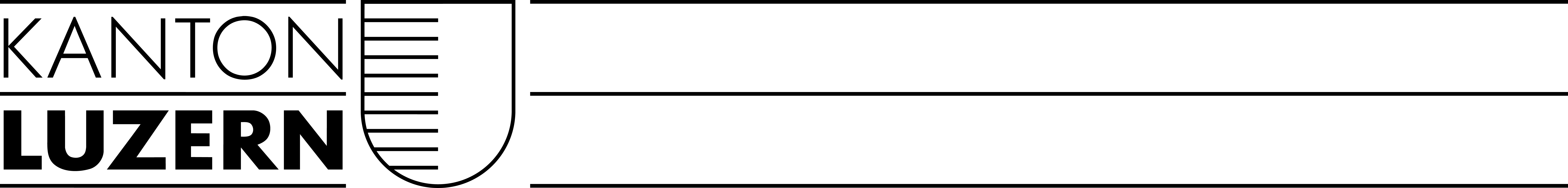 Finanzdepartement
Dienststelle Immobilien
Stadthofstrasse 4
Postfach 3768
6002 Luzern
 
Tel. 041 228 51 00
www.immobilien.lu.ch